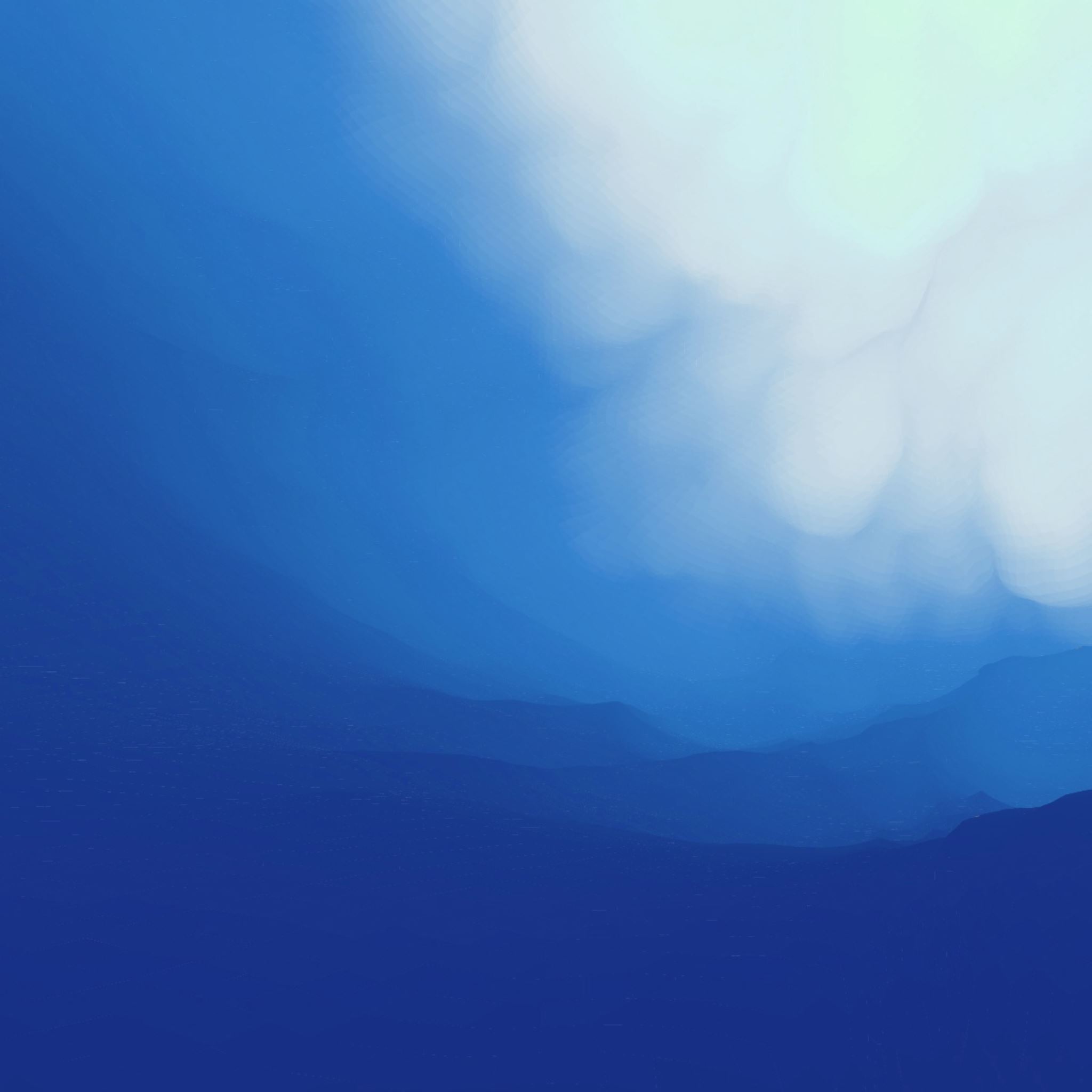 Keeping the Church Pure
Understanding Church Discipline
Hos 4:6a
Lack of preaching and teaching
6 My people are destroyed for lack of knowledge. Because you have rejected knowledge, I also will reject you from being priest for Me; Because you have forgotten the law of your God, I also will forget your children.
Acts 20:27
Lack of preaching and teaching
27 For I have not shunned to declare to you the whole counsel of God.
1 Thes 3:6
We don’t treat it as a command
6 But we command you, brethren, in the name of our Lord Jesus Christ, that you withdraw from every brother who walks disorderly and not according to the tradition which he received from us.
Gal 6:1
We don’t treat it as a command
6 Brethren, if a man is overtaken in any trespass, you who are spiritual restore such a one in a spirit of gentleness, considering yourself lest you also be tempted.
Eccl 12:13
We don’t treat it as a command
13 Let us hear the conclusion of the whole matter: Fear God and keep His commandments,For this is man’s all.
Jam 1:22-25
Laziness
22 But be doers of the word, and not hearers only, deceiving yourselves. 23 For if anyone is a hearer of the word and not a doer, he is like a man observing his natural face in a mirror; 24 for he observes himself, goes away, and immediately forgets what kind of man he was.
Jam 1:22-25
Laziness
25 But he who looks into the perfect law of liberty and continues in it, and is not a forgetful hearer but a doer of the work, this one will be blessed in what he does.
Jam 2:18
Laziness
18 But someone will say, “You have faith, and I have works.” Show me your faith without  your works, and I will show you my faith by my works.
Rev 3:15-16
Apathy
15 “I know your works, that you are neither cold nor hot. I could wish you were cold or hot. 16 So then, because you are lukewarm, and neither cold nor hot, I will vomit you out of My mouth.
[Speaker Notes: The church of Laodicea]
Prov 29:25
Fear
The fear of man brings a snare,But whoever trusts in the Lord shall be safe.
Eccl 12:13
Fear
13 Let us hear the conclusion of the whole matter: Fear God and keep His commandments, For this is man’s all.
Mt 10:28
Fear
28 And do not fear those who kill the body but cannot kill the soul. But rather fear Him who is able to destroy both soul and body in hell.
Mt 7:12
Lack of love
12 Therefore, whatever you want men to do to you, do also to them, for this is the Law and the Prophets.
Mt 22:35-40
Lack of love
35 Then one of them, a lawyer, asked Him a question, testing Him, and saying, 36 “Teacher, which is the great commandment in the law?”
Mt 22:35-40
Lack of love
37 Jesus said to him, “‘You shall love the Lord your God with all your heart, with all your soul, and with all your mind.’ 38 This is the first and great commandment. 39 And the second is like it: ‘You shall love your neighbor as yourself.’ 40 On these two commandments hang all the Law and the Prophets.”
1 Cor 10:24
Lack of love
24 Let no one seek his own, but each one the other’s well-being.
[Speaker Notes: The context is meat offered to idols but the correlation here is Paul is telling you to place the well being of the other ahead of your own personal comfort]
Jam 5:20
Lack of love
20 let him know that he who turns a sinner from the error of his way will saves a soul from death and cover a multitude of sins.
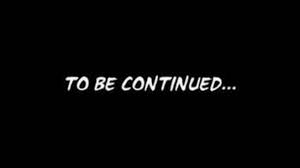